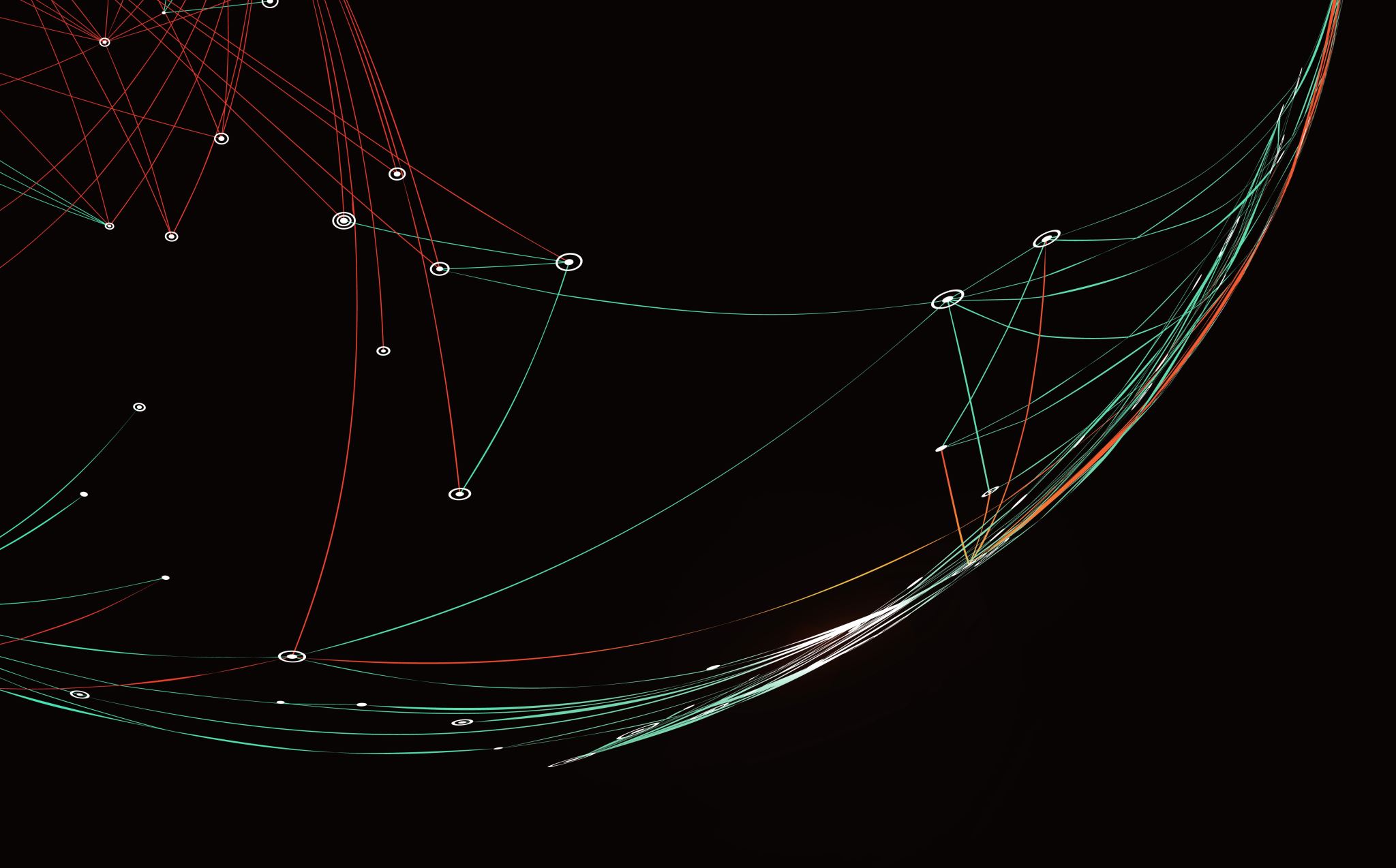 PŘÍSLOVEČNÉ URČENÍ
OPAKOVÁNÍ
PRAVOPISNÁ ROZCVIČKApracovní sešit
OPAKOVÁNÍ – PŘÍSLOVEČNÉ URČENÍ
Příslovečné určení - druhy - Spojte odpovídající (wordwall.net)
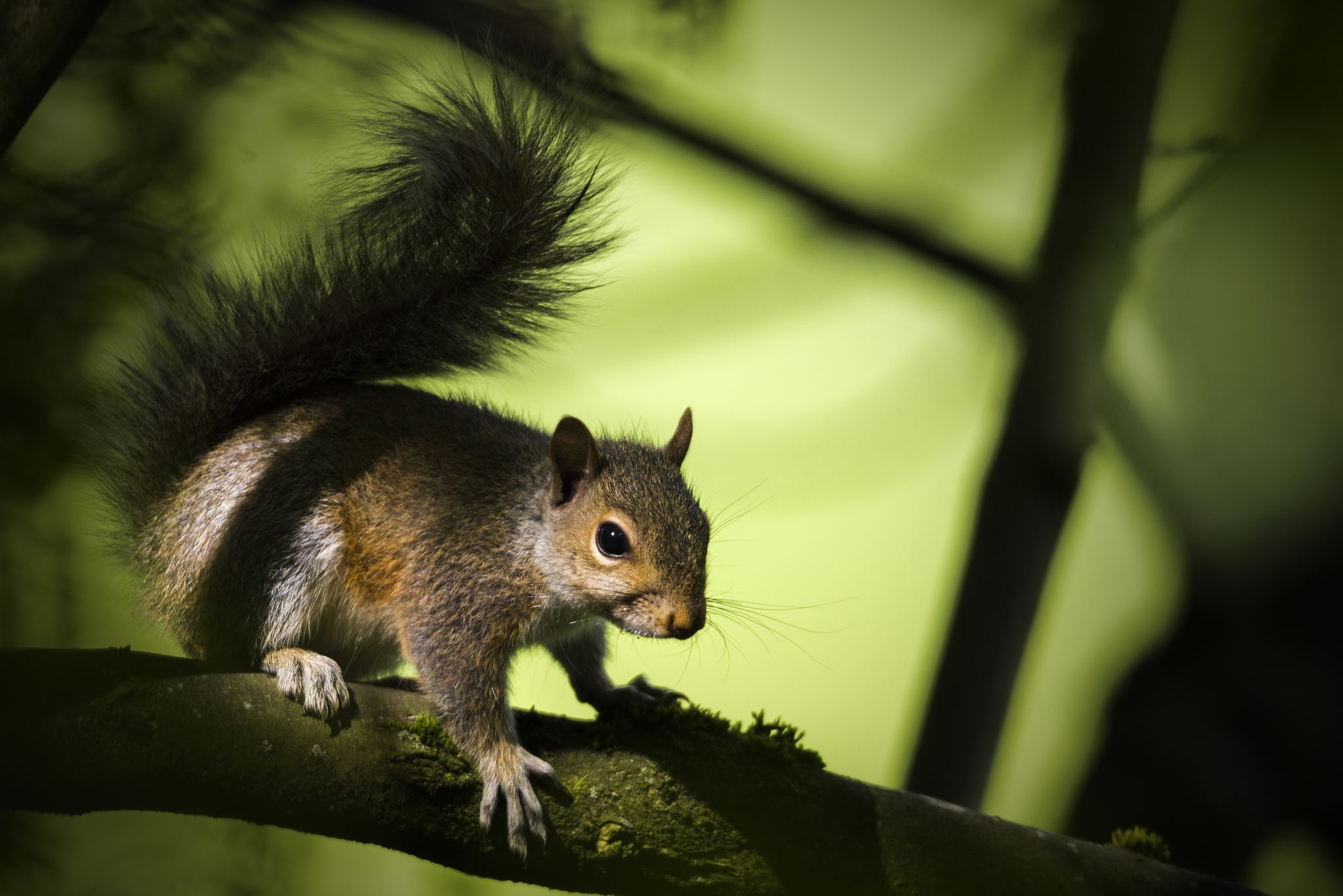 ŠIFROVAČKA – STANOVIŠTĚ
JAK SE MI DNES DAŘILO?
           